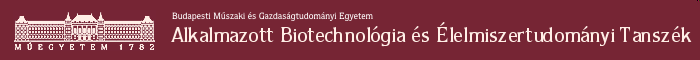 Wunderlich Lívius
egy. adjunktus
BME VBK ABÉT
livius@mail.bme.hu
Általános Genetika

Bevezetés
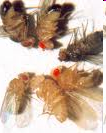 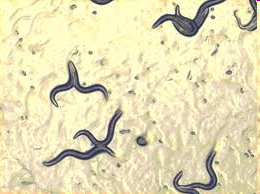 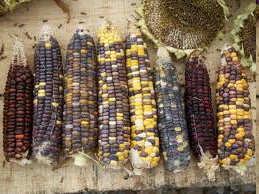 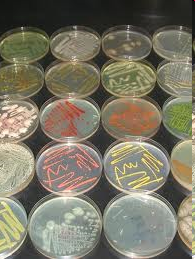 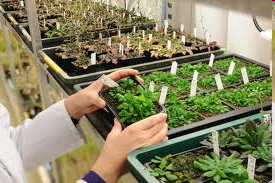 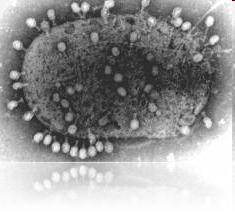 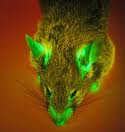 1
Tankönyv
Deák Veronika: Általános genetika, Typotex, 2014 (elektronikus tananyag)
http://www.interkonyv.hu/konyvek/deak_veronika_altalanos_genetika

www.tankonyvtar.hu
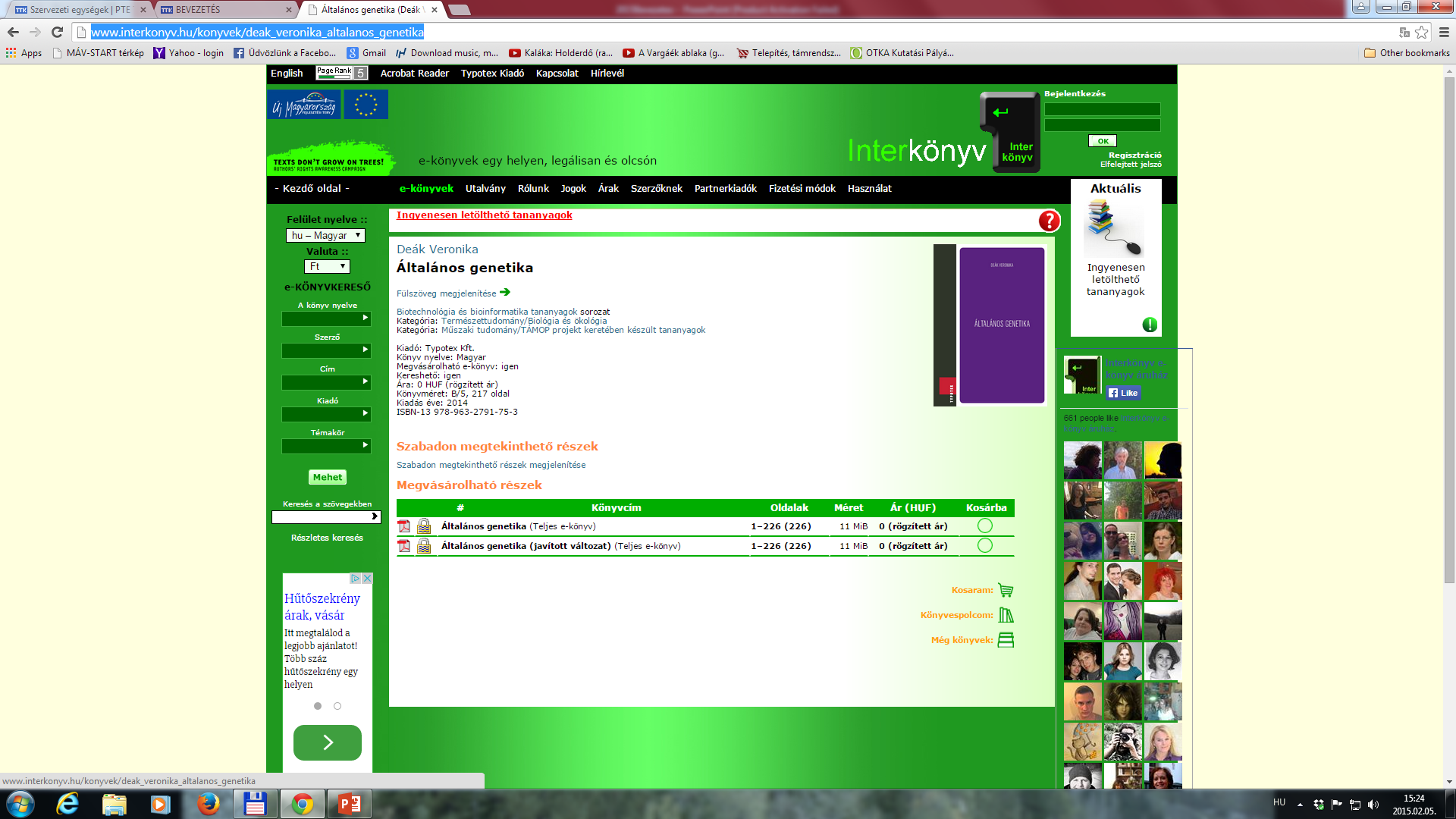 Számonkérés
Írásbeli vizsga a vizsgaidőszakban
Kiegészítő irodalom:
a fenti könyv hivatkozásai
2
Tematika
5. A DNS szerkezete és replikációja

6. A génkifejeződés molekuláris alapjai (transzkripció és transzláció)

7. Mutációk
Mutáció típusok, kialakulásuk, mutagenitási tesztek, repair.

8. A génexpresszió szabályozása pro- és eukariótákban
1. Bevezetés
Alapfogalmak, a genetikai analízis formái, modellszervezetek, gének és a környezet
 
2. Mendel törvényei és alkalmazásuk
Egygénes öröklődés. Gének független öröklődése. Gének és kromoszómák. Nemhez kötött öröklődés.

3. Kapcsoltság, genetikai térképezés
A homológ rekombináció. Két- és hárompontos térképezés. 

4. A mendeli genetika kiterjesztése
Különböző dominanciaviszonyok, letális allélok, penetrancia, expresszivitás, génkölcsönhatások, episztázis, extranukleáris öröklődés.
3
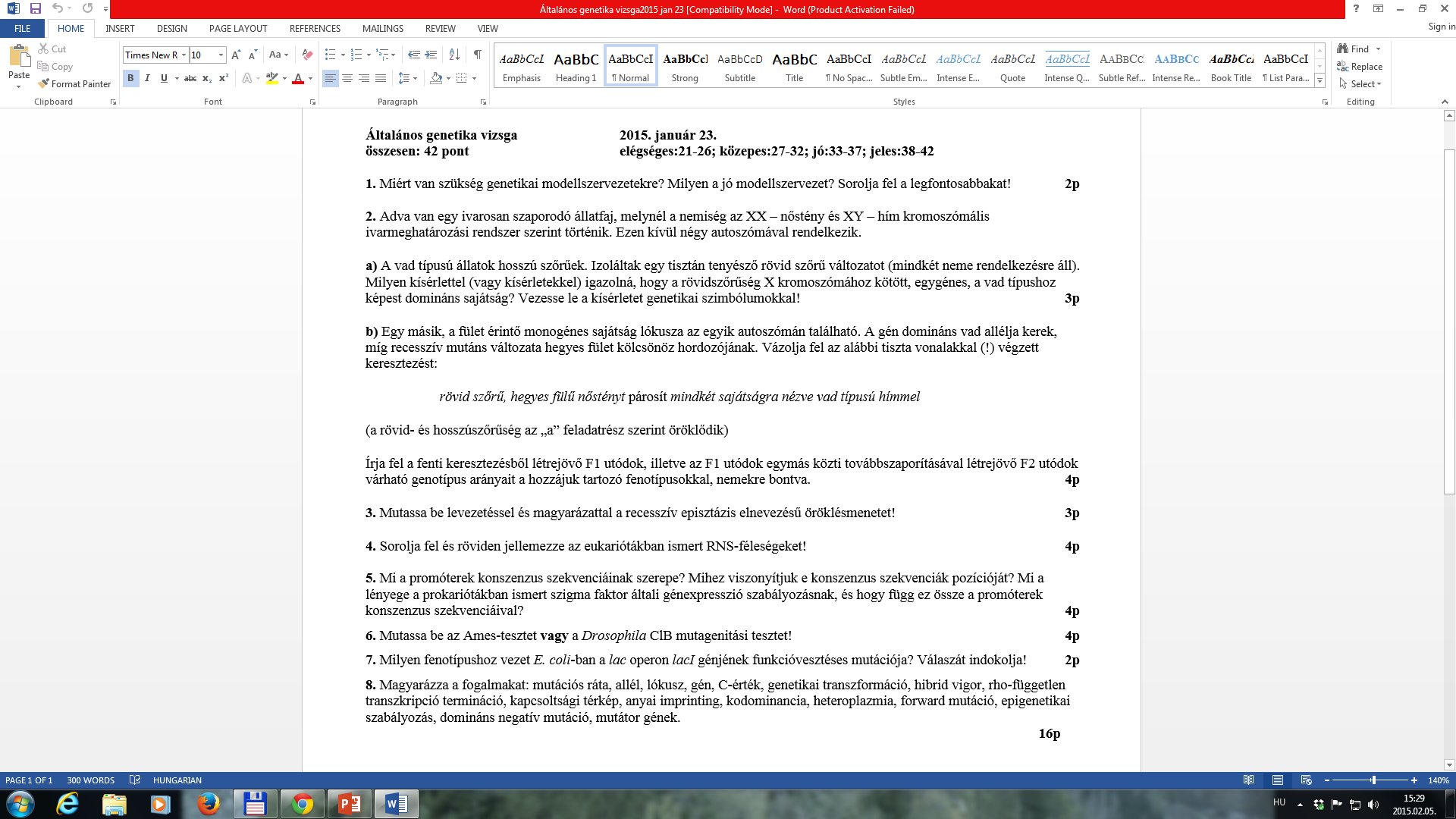 Mendeli genetika
...és kiterjesztése
Génkifejeződés és szabályozása (4, 5, 7)
Mutációk
Fogalommagyarázat
4
[Speaker Notes: Nem marad fejezet kérdés nélkül
Ismeretek szintézise szükséges

Tsz honlap: Kérdéssor. Iránymutató, nem konkrét vizsgafeladatok!]
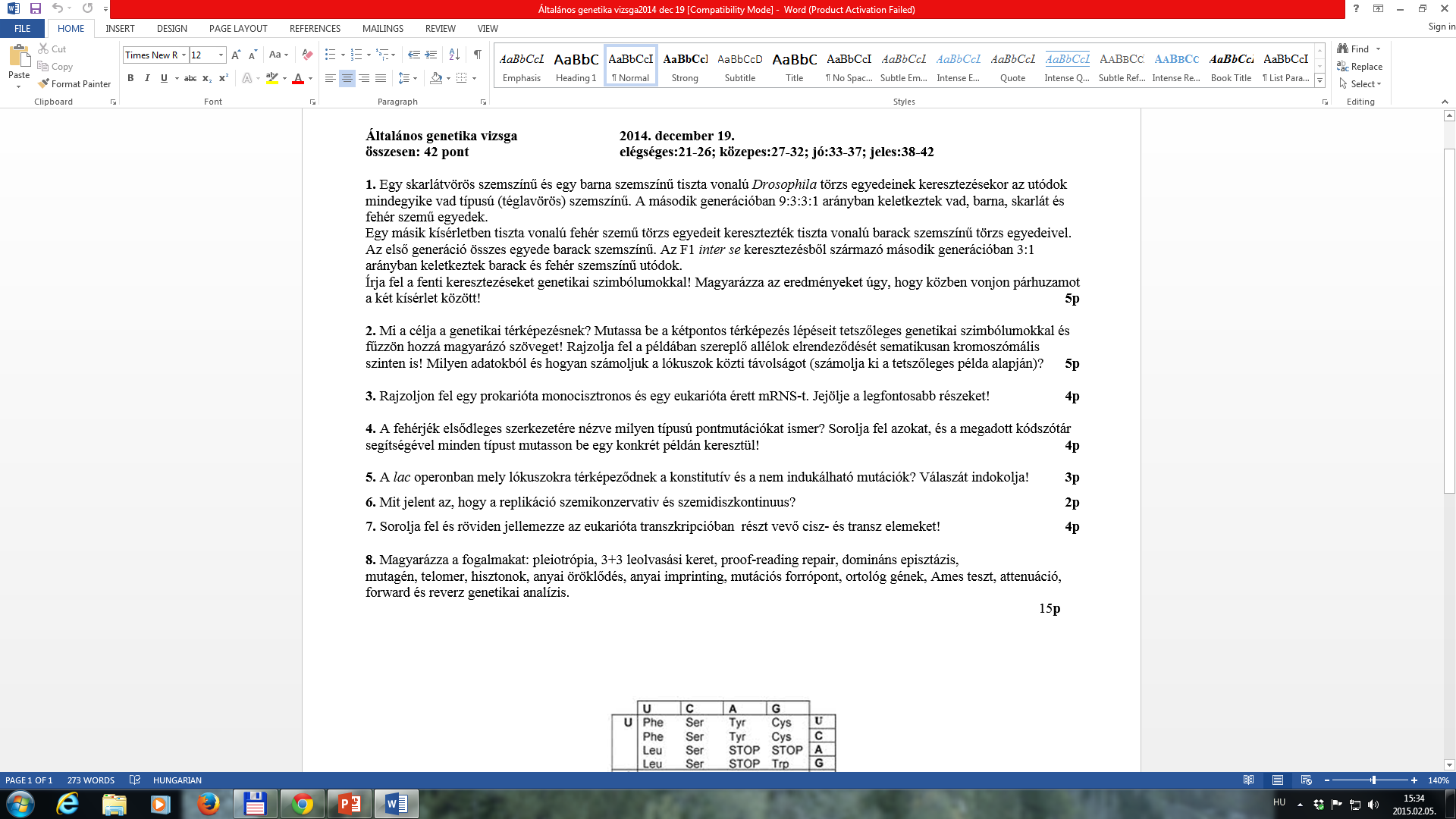 Mendeli genetika
Géntérképezés
Génkifejeződés és szabályozása (3, 5, 7)
Mutációk
Replikáció
Fogalommagyarázat
5
Tudomány vs. Áltudomány
Jean-Baptiste Lamarck (1744-1828)
Ivan Vlagyimirovics 
Micsurin (1855-1935)
Charles Darwin (1809-1882)
Gregor Mendel (1822-1884)
Trofim Gyeniszovics 
Liszenko (1898-1976)
Oleg Boriszova 
Lepesinszkaja (1871-1963)
6
GENETIKA (görög genos = eredet)

Az örökítőanyag (a biológiai információ) szerkezetével és működésével foglalkozik:
	
		tárolás
		másolás
		átadás
		kifejeződés
		szabályozás
		megváltozás
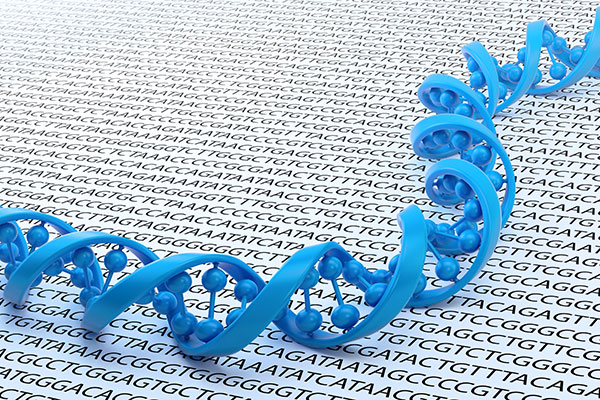 Eredményeit szinte minden, élő szervezetekkel foglalkozó tudományág felhasználja a biológiai kutatások integráló diszciplínája
7
A genetika ágai
Populációs genetika
POPULÁCIÓ szint
Klasszikus genetika
EGYÉN szint
Molekuláris genetika
SEJT és MOLEKULA szint
Ma már minden terület molekuláris szintig lemegy, tehát a molekuláris biológia eszköztárát (is) alkalmazza.

Lehetetlen merev határokat húzni!

Mit csinál egy kutató, akit az XY biológiai jelenség érdekel?
pl. a SZEM fejlődése egyén és evolúciós szinten
Fejlődésgenetika
Citogenetika
Immungenetika
Tumorgenetika
Farmakogenetika
Genomika
Metagenomika
Bioinformatika
Epigenetika
...
A genetika eredményeit felhasználja:

Biológiai tudományok
Gyógyszertudomány
Orvostudomány
Mezőgazdaság
Élelmiszertudományok
Környezettudományok
8
Genetikai modellszervezetek
„ami igaz a coliban, igaz az elefántban”
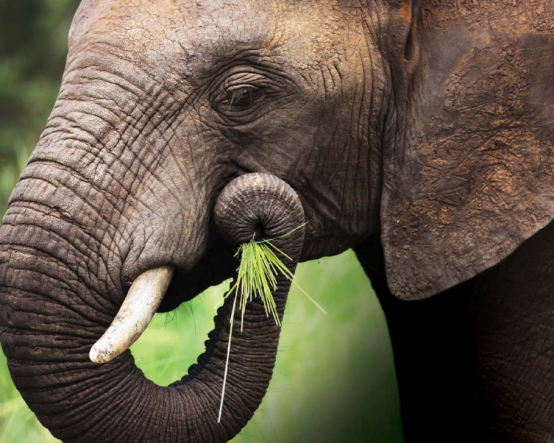 Vírusok, Bakteriofágok (lambda, T2, T4)

Baktériumok (Escherichia coli)

Gombák (Saccharomyces cerevisiae, Neurospora crassa)

Növények (Arabidopsis thaliana)

Állatok (Drosophila melanogaster, Caenorhabditis elegans, Mus musculus, Danio rerio)
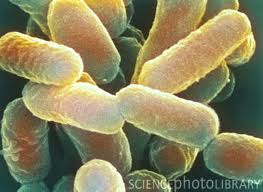 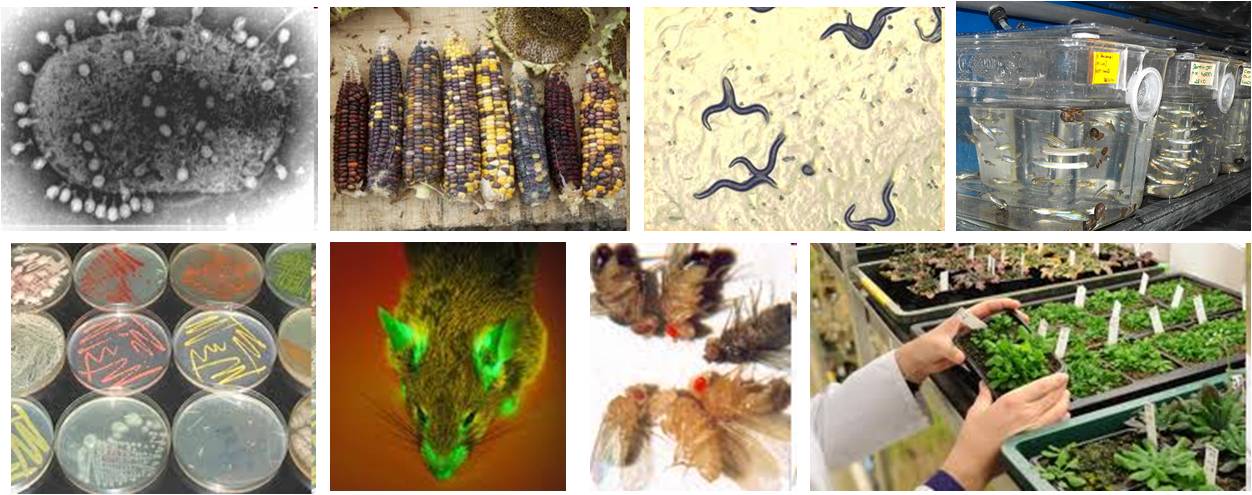 9
Genetikai eszköztár
I. Funkcionális megközelítés (genetikai boncolás)
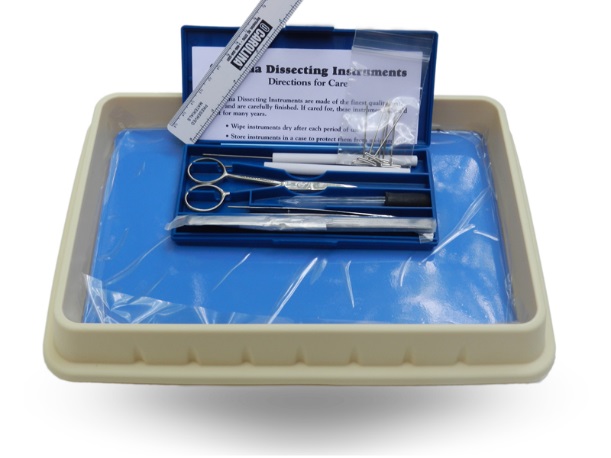 II. Szerkezeti megközelítés (információ meghatározás - szekvenálás)
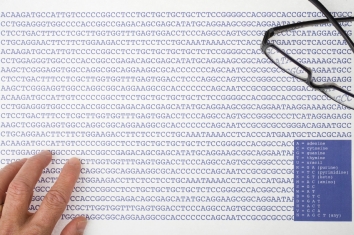 10
Genetikai boncolás (genetic dissection)
A biológiai rendszerek tulajdonságai hatékonyan vizsgálhatóak genetikai boncolással:
egy biológiai struktúra vagy folyamat részekre bontható a jelleget érintő változatok által
„The salvation of Doug”
Forward genetika: fenotípusos variáció > gén azonosítása >> funkció

Reverse genetika: gén módosítása > fenotípus >> funkció
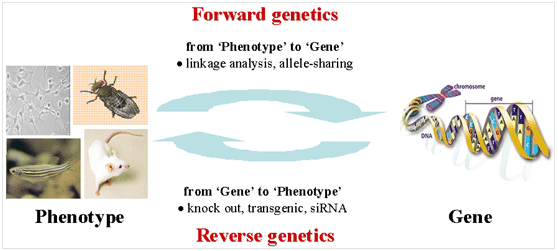 11
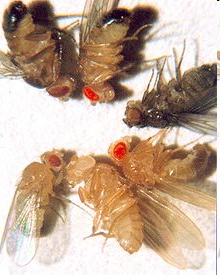 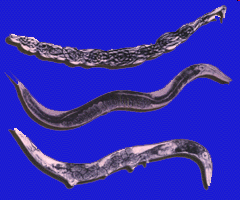 vulvaless
1
2
3
wt
4
multivulva
6
5
A forward genetika mutánsparkból indul ki

vad típus (wt), mutáns – allél, fehérje és egyed szinteken használható kifejezések
törzs (strain, ≠ phylum), vonal 
(részleges) genotípus – fenotípus
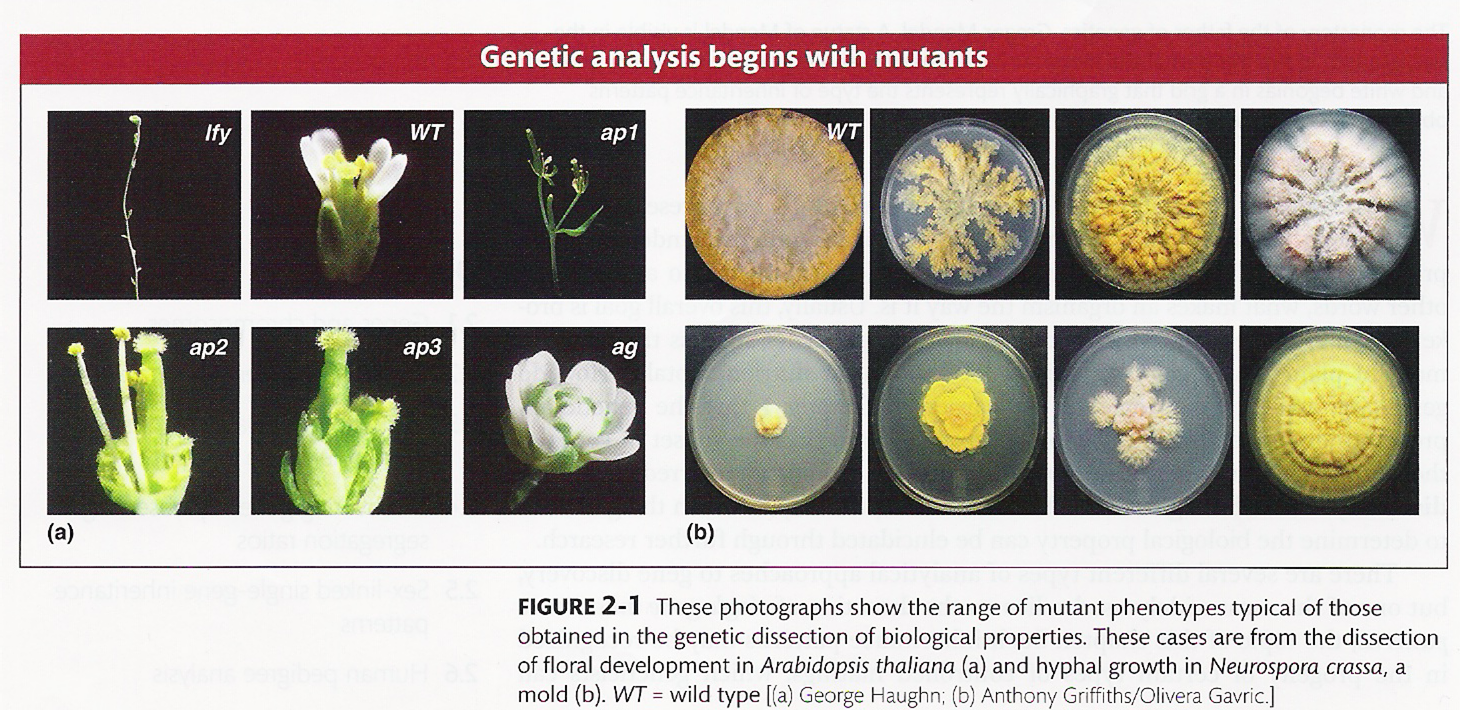 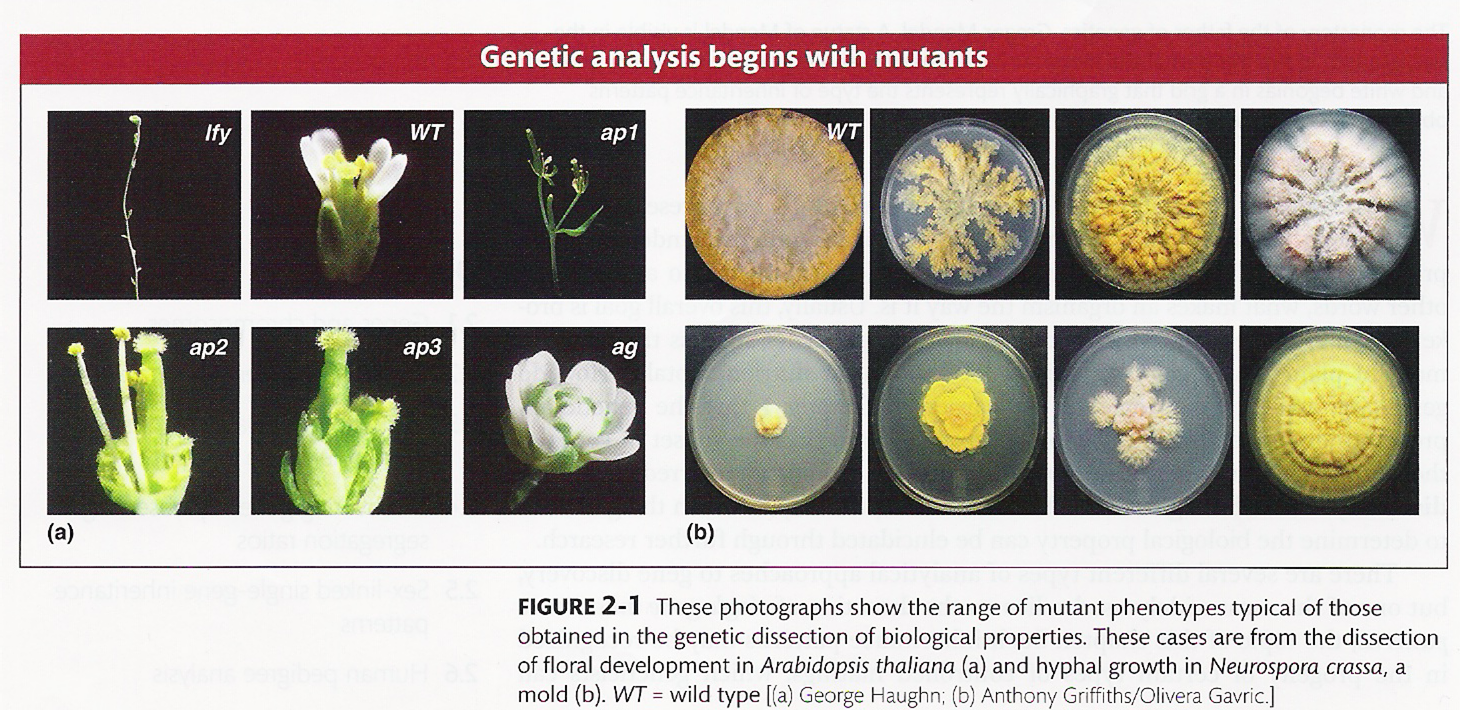 Hifanövekedés
(Neurospora crassa)
Virágfejlődés
(Arabidopsis thaliana)
1. brown eyes - black body
2. cinnabar eyes
3. sepia eyes - ebony body
4. vermilion eyes
5. white eyes
6. wild-type eyes - yellow body
12
Szem- és testszínmutánsok
(Drosophila melanogaster)
Vulvafejlődés
(Caenorhabditis elegans)
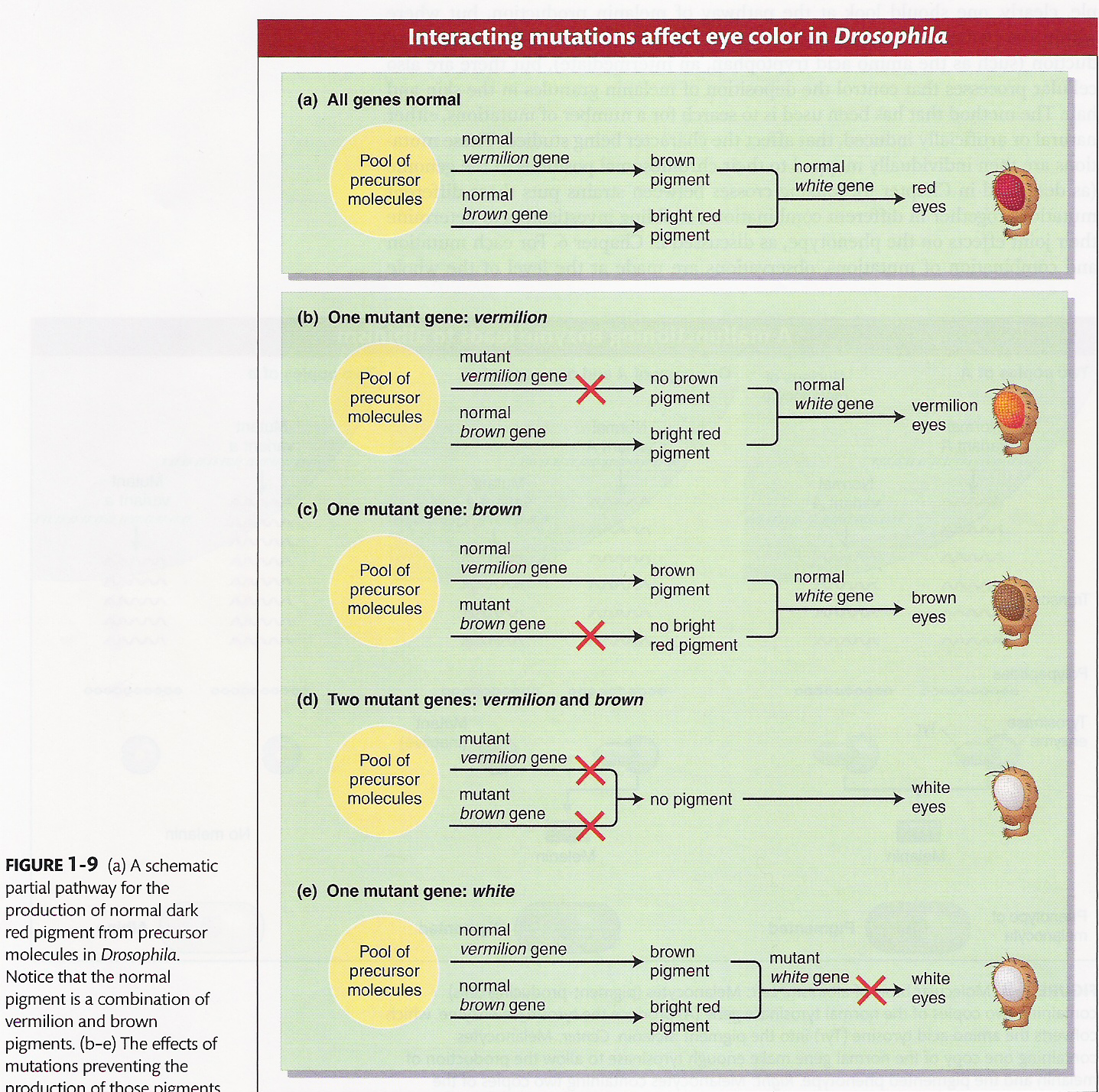 Cél: egy biológiai folyamat elemeinek felderítése

pl. Hogyan alakul ki a muslica szemszíne?
- a genetikai analízis kiindulási eszközei a jelleget érintő változatok (mutánsok)
- egy változattal azonosítható a folyamat egy eleme, vagyis egy gén (géntermék)
- egy jelleg kialakításában a legtöbbször több elem vesz részt
- minél több változatot találunk és elemzünk, annál több elemét azonosíthatjuk a folyamatnak

mutánspark
13
Példa: a szimbiotikus nitrogénkötés genetikai boncolása
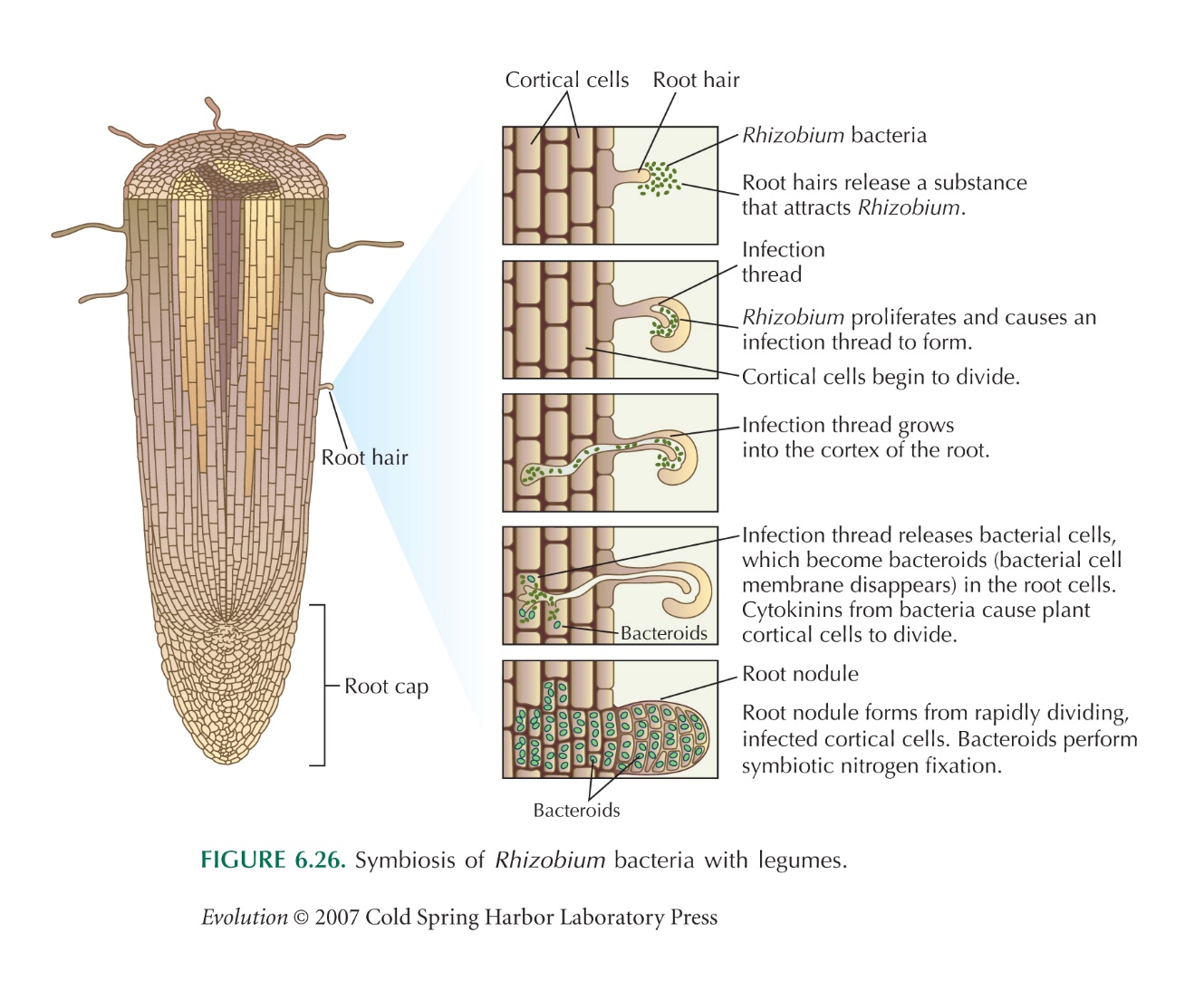 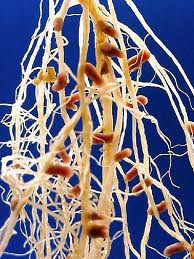 Példa: az apoptózis genetikai boncolása
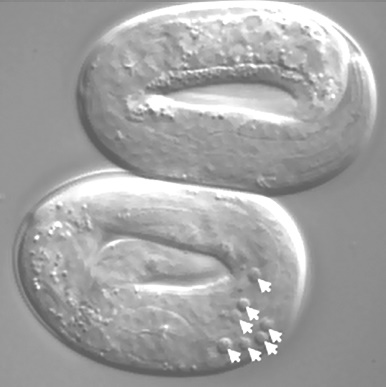 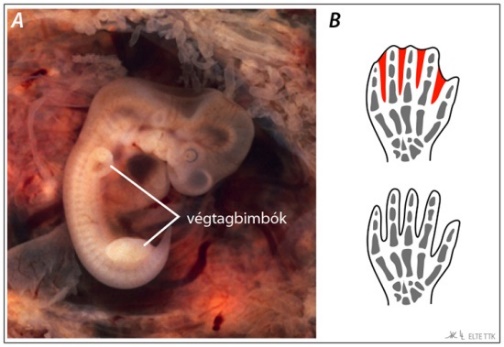 A fejlődő C. elegans embrióban bizonyos sejtek szigorú rendben elpusztulnak
Emberben: a normális élettani szerepeken túl a daganatképződésben, autoimmun és neurodegeneratív betegségekben „játszik”
14
Az apoptózis néhány elemét már ismerjük...
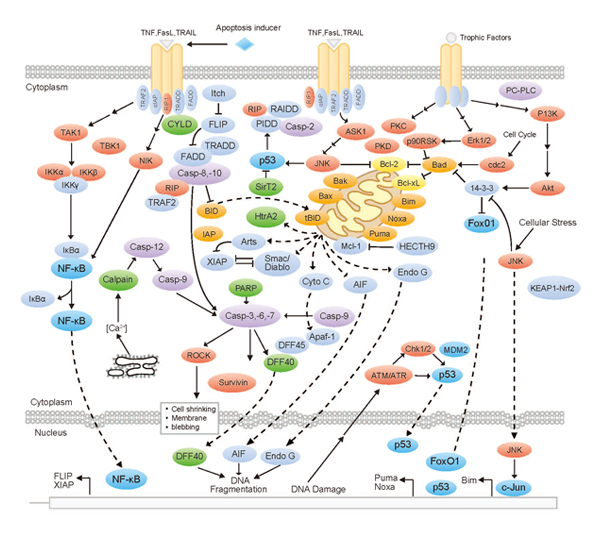 15
A reverz genetika feltétele a DNS szekvencia ismerete
Molekuláris biológiai technikákat alkalmaz
Gén knockout (KO)
Gén knockdown (KD)
nincs géntermék
kevesebb géntermék
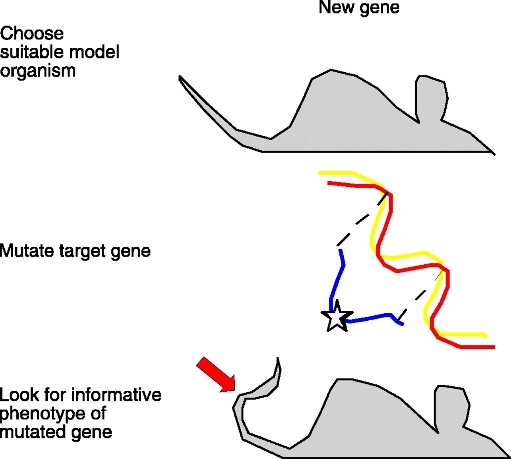 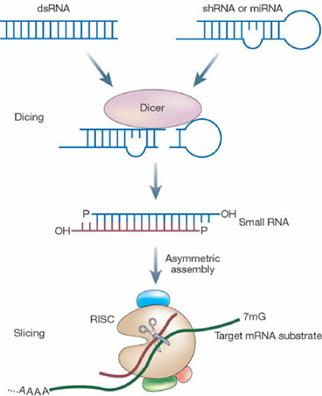 16
Genetikai információ meghatározása - szekvenálás
NCBI – adatbázisok és eszközök tárháza
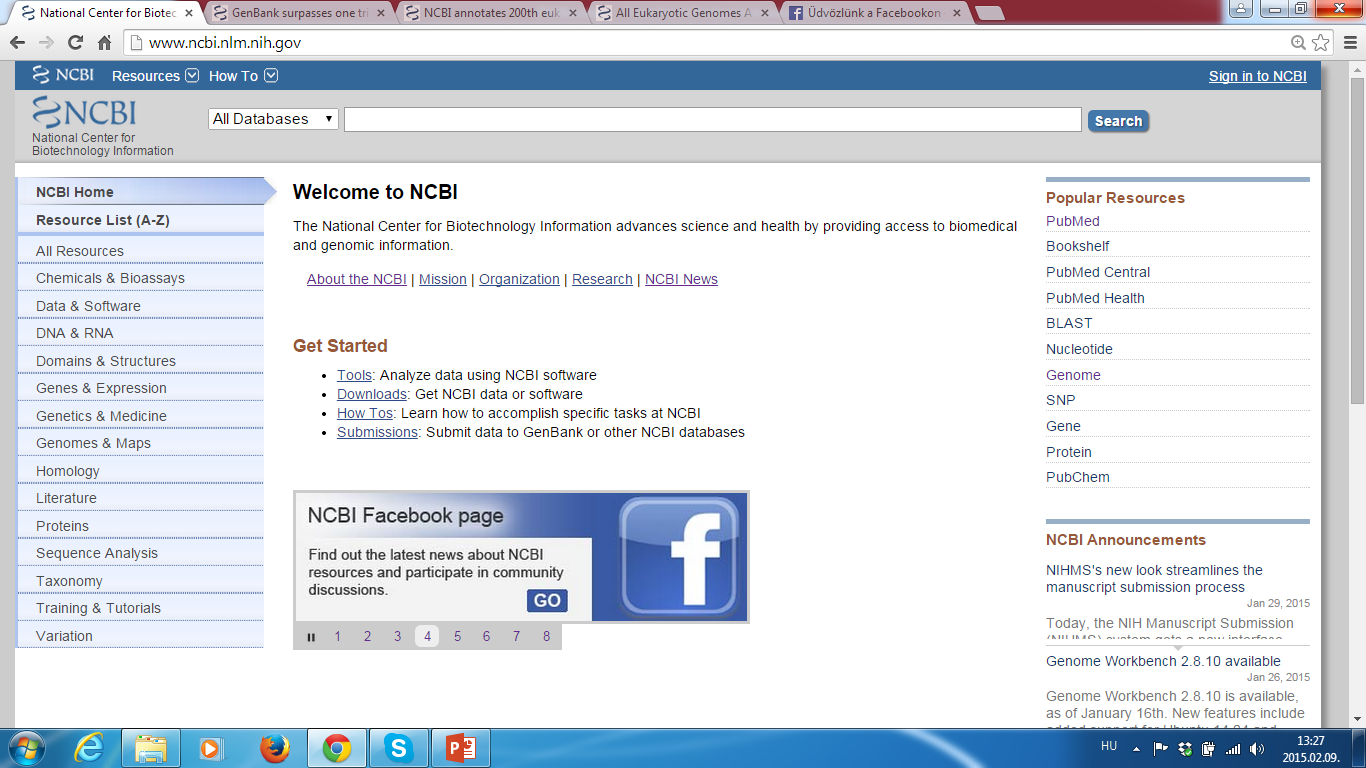 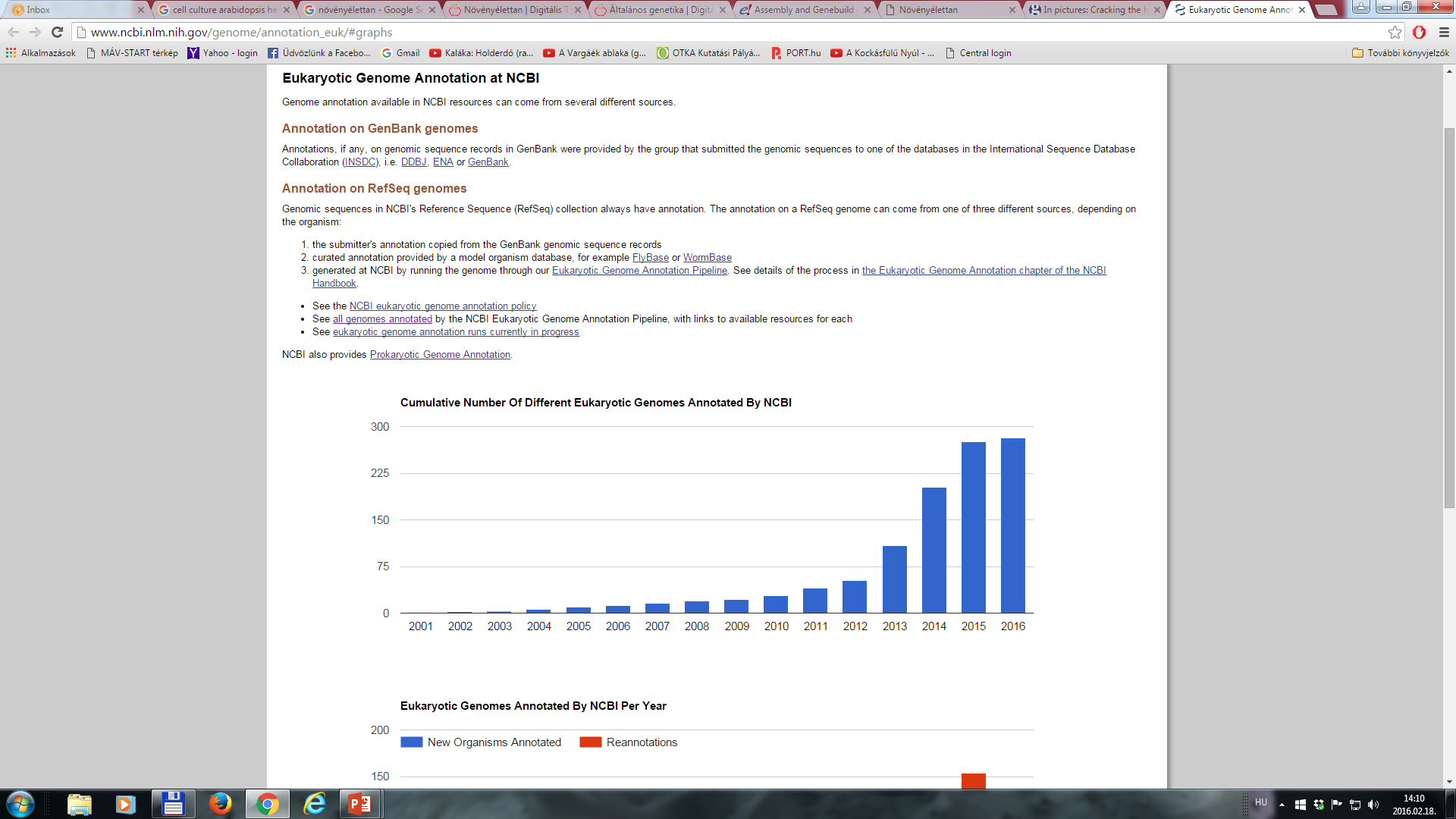 csaknem 300 eukarióta genom szekvencia:
91 emlős, 56 madár, 27 hal, 10 egyéb gerinces, 61 gerinctelen, 37 növény
(és ~10x ennyi folyamatban...)
17
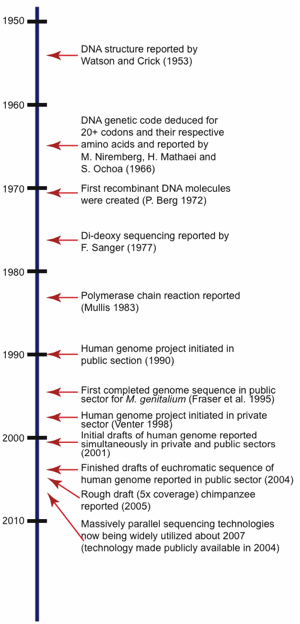 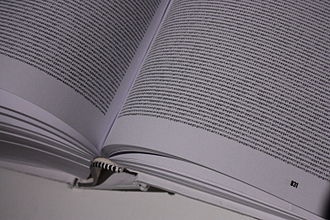 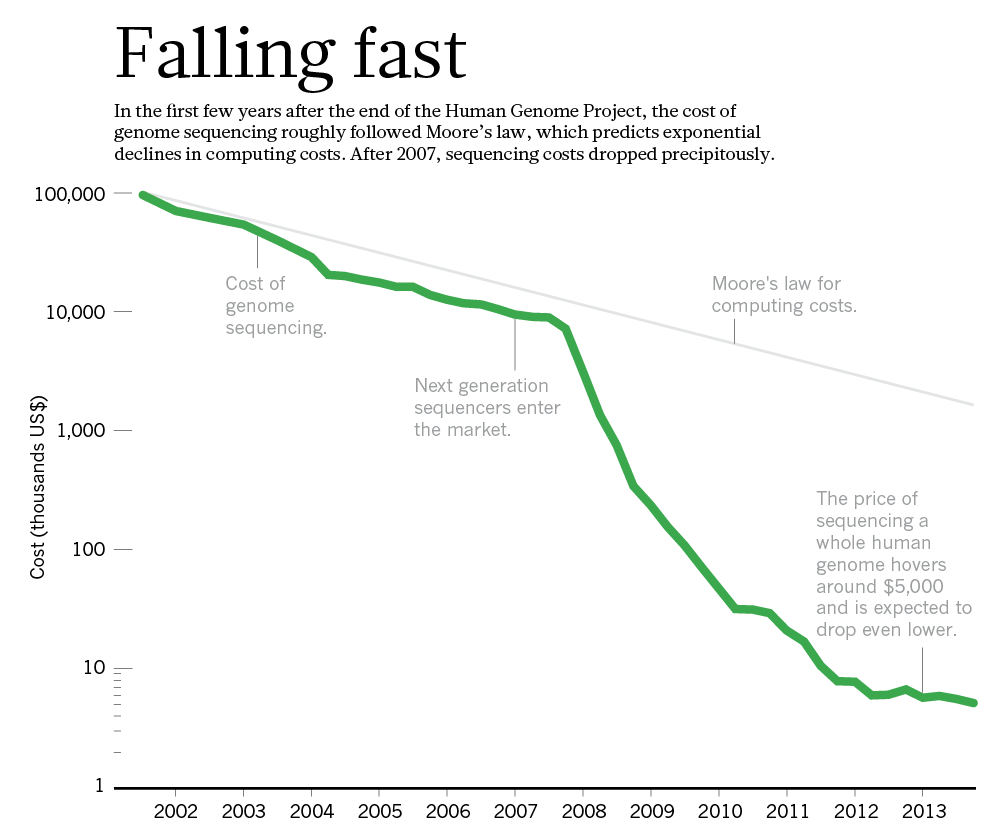 18
Mit tartalmaz a humán genom?
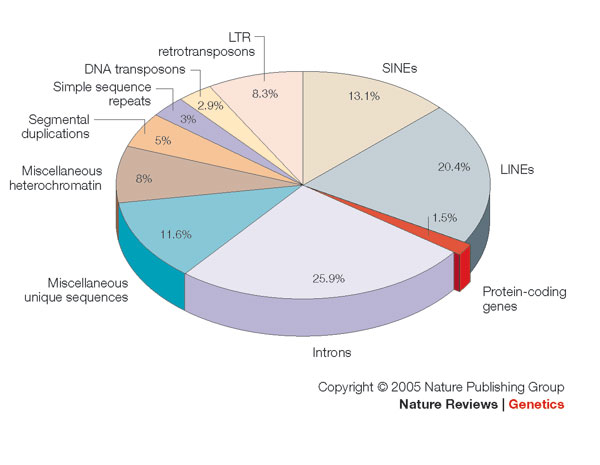 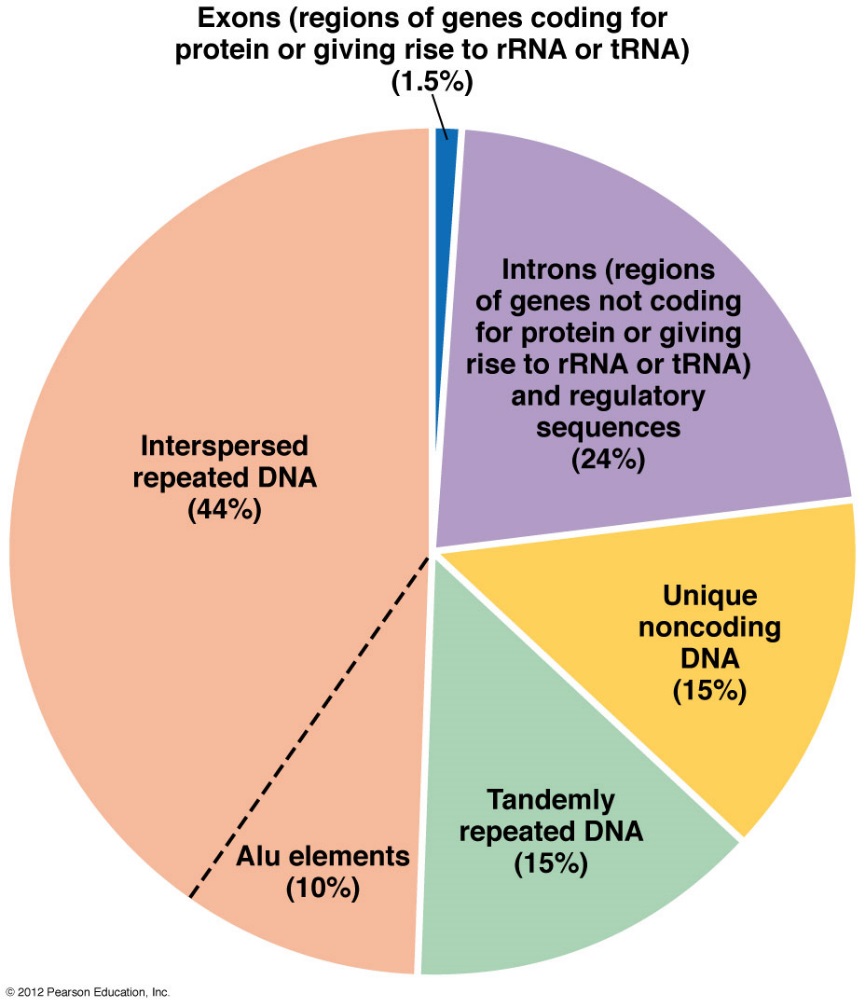 19
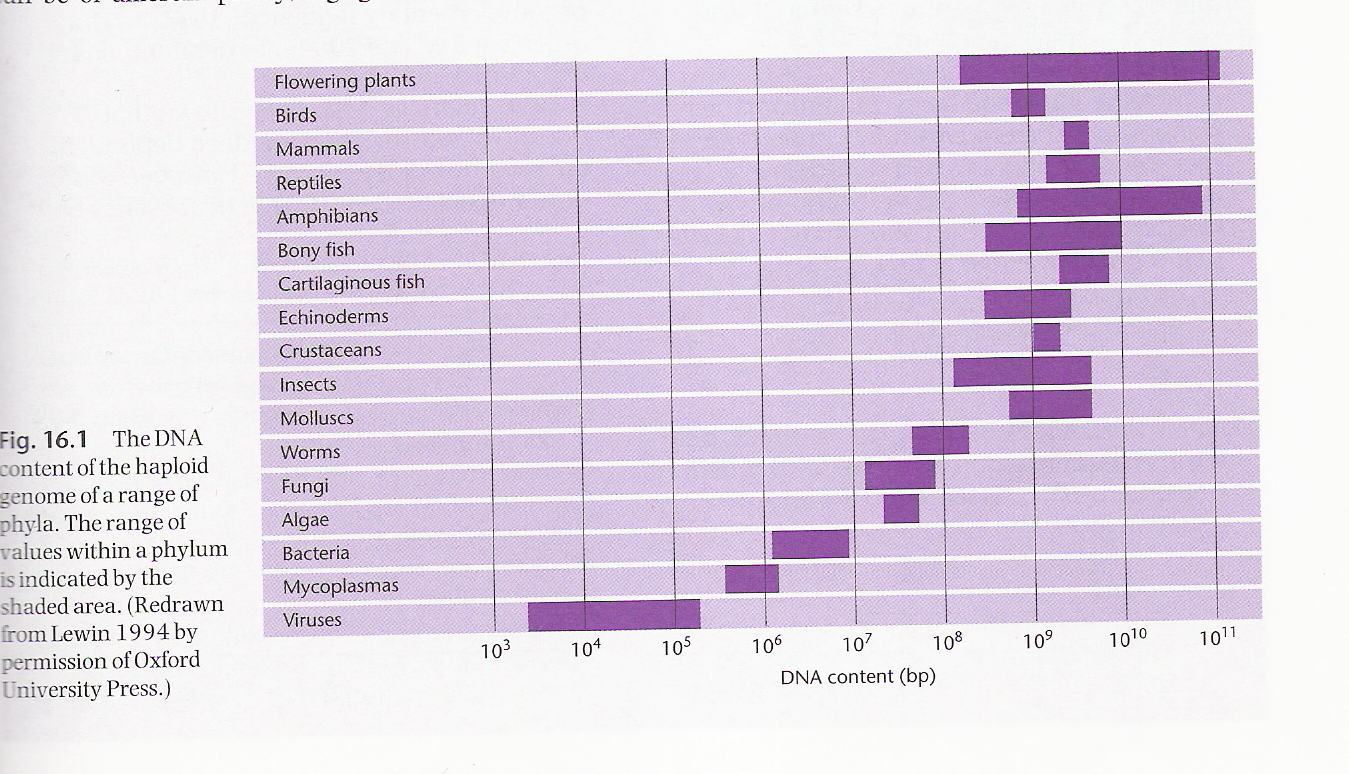 C-érték: egy élőlény haploid genomjának bázispárokban (bp) kifejezett mérete
A humán genom C-értéke: 3,3×109 bp

A komplexitásnak megfelelően változik a minimális haploid genom mérete

C-érték paradoxon: egyes taxonómiai csoporton belül – látszólag indokolatlanul – túl nagy az egyes fajok genomméretének a különbsége 
Oka: intergénikus szakaszok, intronok, mozgó genetikai elemek, poliploidia
20
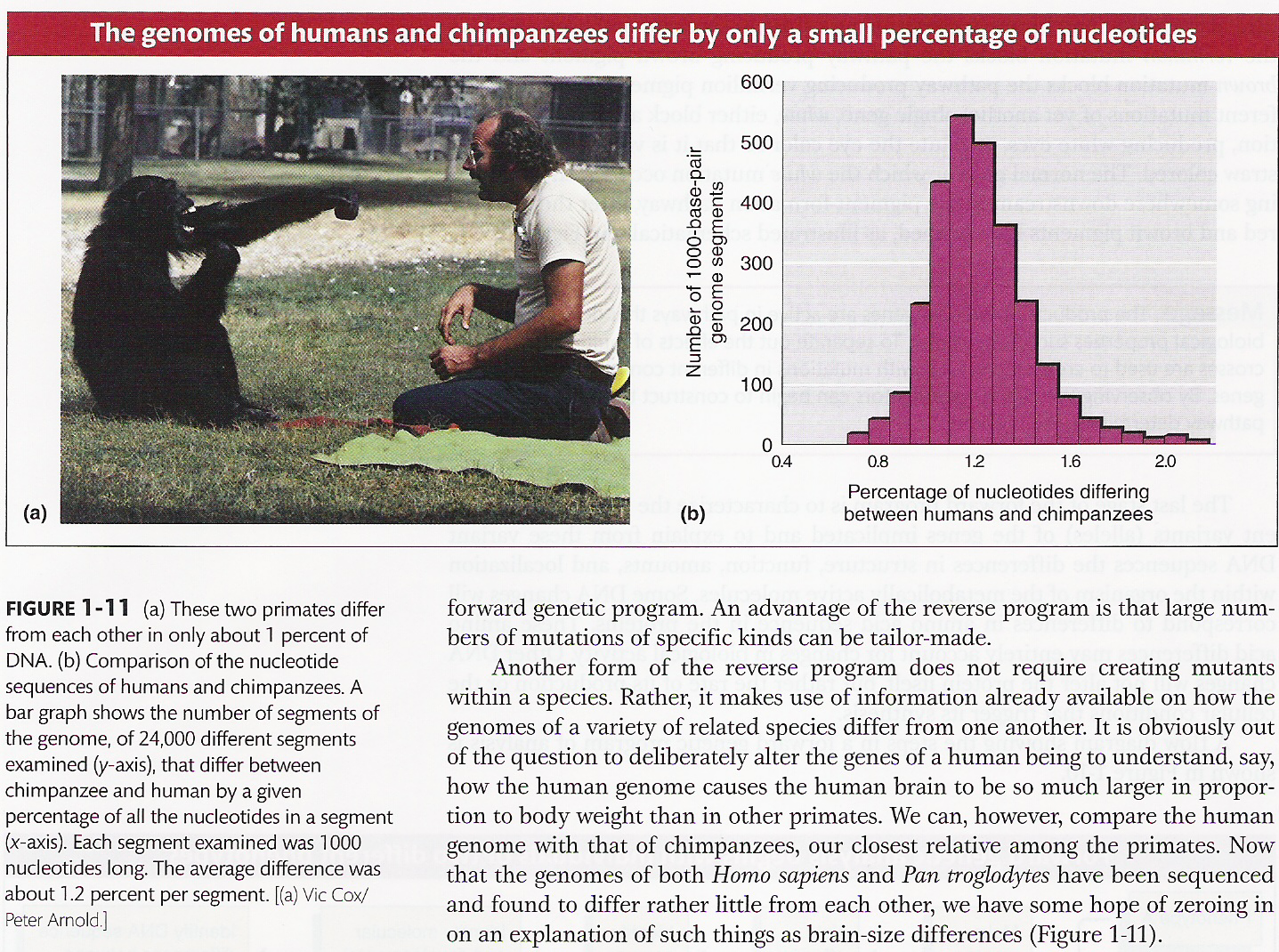 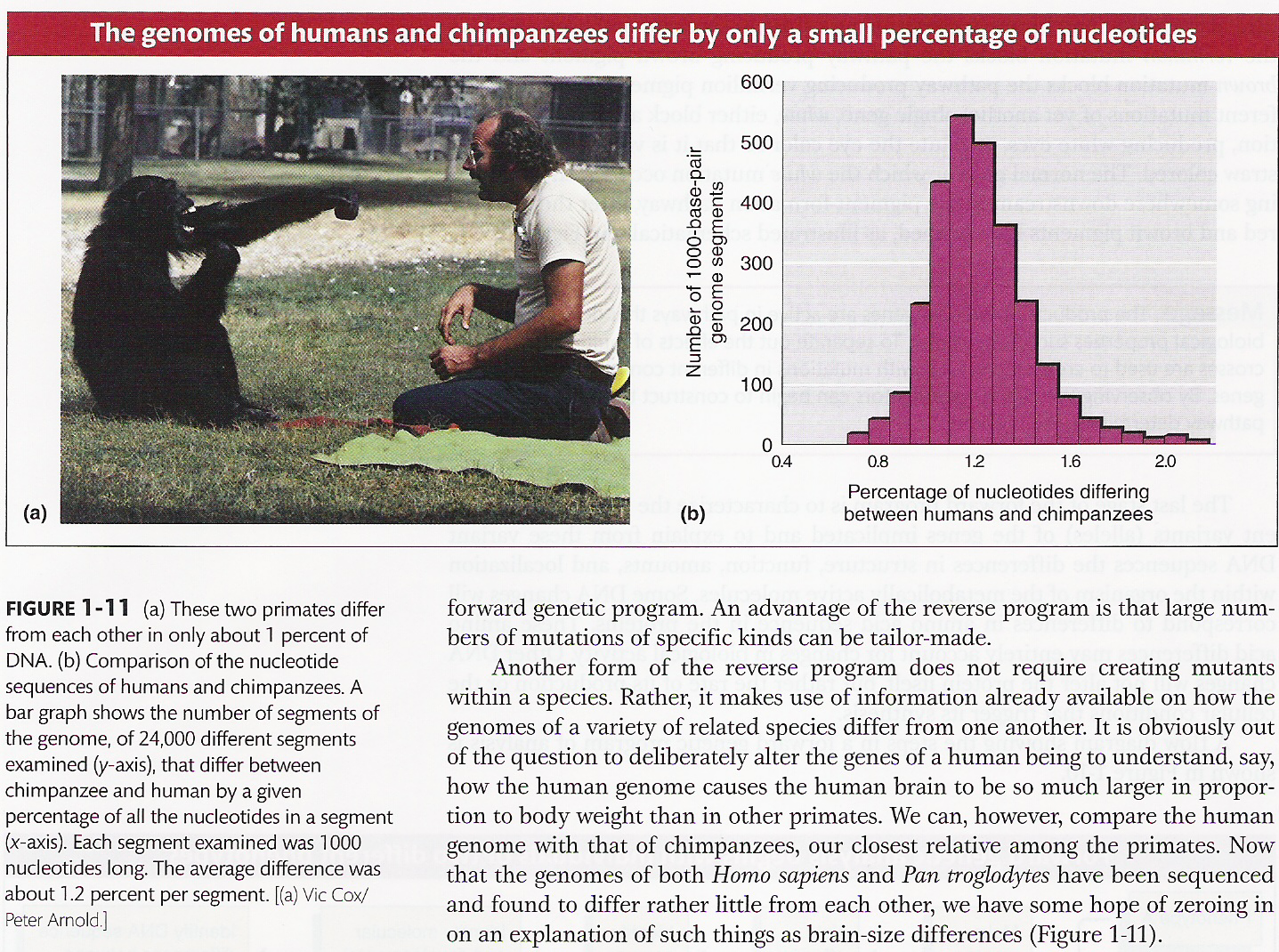 Az emberi és a csimpánz genomból származó
24 000 db, egyenként 1000 bp hosszúságú ekvivalens szakaszok %-os különbözőségének megoszlása.

Átlagosan ~1,2% a különbség a nukleotidsorrendben.
21
Az ember fehérjekódoló génjeinek %-os hasonlósága más élőlényekkel
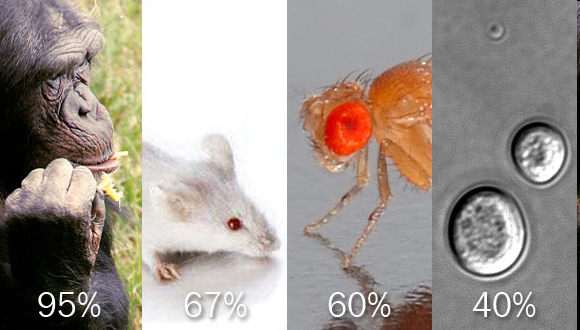 ortológok
22
GENETIKA
Genetikai információ...
tárolás, másolás, átadás, kifejeződés, szabályozás, megváltozás
tárolás
genom DNS/RNS;
GENOM: egy élőlény teljes genetikai állománya (összes DNS-e, teljes DNS-szekvenciája)
eukariótáknál: nukleáris és extranukleáris genom;
prokariótáknál: kromoszómális és extrakromoszómális elemek (plazmid);
mit tartalmaz egy genom?
- kódoló szakaszai a fehérjék és funkcionális RNS-k szerkezetére vonatkozó információkat
- a kifejeződéshez szükséges szabályozó elemeket
- nem-kódoló szakaszokat
- egyéb (pszeudogének, transzpozonok)
GÉN: a DNS-molekula része, mely tartalmazza egy funkcionális termék (fehérje vagy RNS) szerkezetére vonatkozó információt, valamint ezen információ kifejeződéséhez szükséges szabályozó elemeket.
a „gén” terminológia 1909-ből Wilhelm Johannsen-től származik
23
Genetikai információ...
másolás (replikáció) és átadás (sejtről-sejtre, generációról-generációra)
az információ hűen megőrződik
kifejeződés (génexpresszió: transzkripció, transzláció – génműködés)
- autó analógia: nem elég a tervrajz, szükség van gépekre, munkásokra, energiára
szabályozás 
a komplex biológiai rendszerek alapja a génműködést meghatározó szabályozási hálózatok kialakulása, működése
többsejtűek: genomi ekvivalencia, differenciális génexpresszió

folyamatos és szabályozott kifejeződés
sejtek, molekulák életideje – pusztulnak és képződnek
a sejteket érő extrinsic és intrinsic szignálok
- génkifejeződést szabályozó gének (és termékeik) hierarchiája
Az egyedfejlődést szabályozó molekulák megváltozása jelentős strukturális/funkcionális változásokhoz vezethet – Evolúció...
24
[Speaker Notes: Szabályozás:

Többsejtűek: genomi ekvivalencia, differenciális génexpresszió – sejttípus egyedisége.

Egy élőlény esetében nemcsak az a kérdés, hogy milyen génjei vannak, hanem a génkészletre ható szabályozási mechanizmusok feltárása is fontos, nagy kihívás.
Többsejtűek: sejtek folyamatosan pusztulnak és képződnek – mindkét folyamat genetikai szabályozást igényel. (a szabályozott pusztulás – apoptózis). Eltakarítás és felépítés más-más fehérjéket igényel.
Molekulák élete véges, pótolni kell – konstitutív gének (rRNS)

Az egyedfejlődést szabályozó fehérjék megváltozása jelentős strukturális/funkcionális változásokhoz vezethet – Evolúció...]
Az egyedfejlődést szabályozó gének megváltozása jelentős strukturális/funkcionális változásokhoz vezethet – Evolúció
Homeotikus transzformáció – testrészek egymásba alakulása
Sokszor csupán egyetlen gén megváltozása okozza.
Ezek a homeotikus (Hox) gének.
Kulcsfontosságú szabályozó fehérjéket kódolnak, melyek meghatározzák egy testrész egyediségét. A gének szerkezetének vagy kifejeződésének megváltozása jelentős eltérést okoz az egyedfejlődésben.
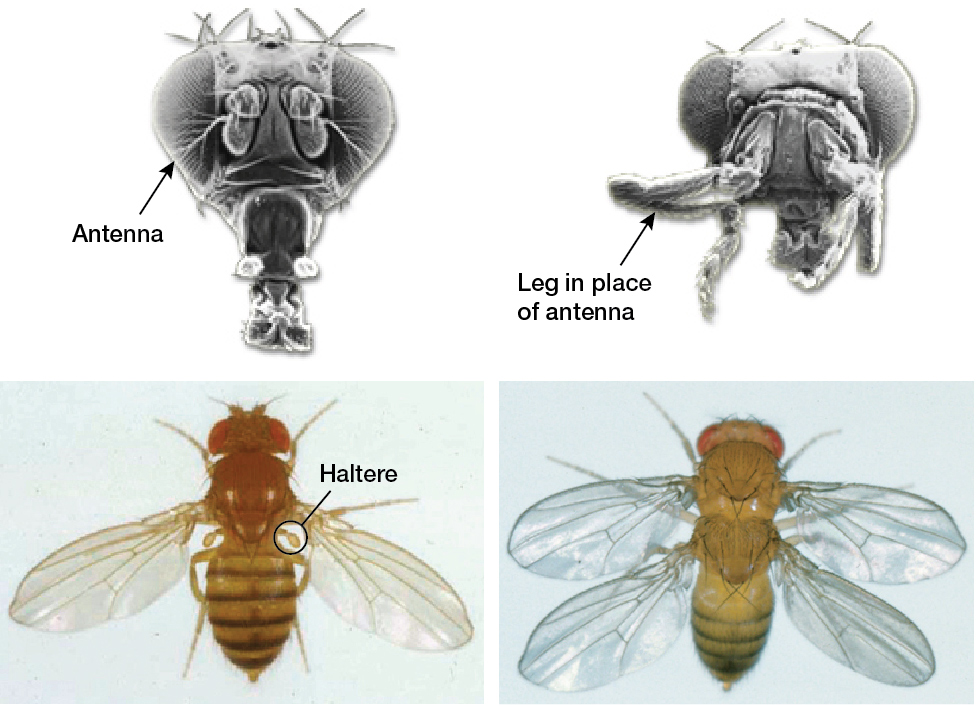 A végtagfejlődés alapjainak megértése
láb, szárny, csáp – hasonló fejlődésbiológiai alapprogram
Antp
Ezek a példák a genomi ekvivalenciát is igazolják: az antennát illetve a billért kialakító sejtek rendelkeznek azzal a potenciállal, hogy lábat illetve szárnyat képezzenek.
Ubx
25
megváltozás 

mutáció: változás az örökítőanyagban
érinthet kódoló és szabályozó régiókat is (nem-kódoló szakaszokat is, de azoknak általában nincs hatásuk)

mutáns: a mutáció(kat) hordozó élőlény

polimorfizmus vs. mutáció: egy DNS-rész változata(i) mennyire gyakori(ak) a természetes populációkban, ált. 1 % felett definiálják polimorfizmusként   

evolúció:
minden élőlény rokon, sok gén felcserélhető pl. élesztő-humán ortológok *
paralógok
„molekuláris óra” – a szekvenciaváltozások tükrözik az evolúciós távolságot
a genomok moduláris felépítése (exonok) a biológiai komplexitás gyors fejlődését, evolúcióját teszi lehetővé
26
[Speaker Notes: Polimorfizmus _ személyre szabott terápia]
Ortológ gének és fehérjék: két különböző fajban ugyanazt a funkciót betöltő, egymáshoz hasonló (homológ) gének ill. termékeik.
Konzervált gének és fehérjék: a törzsfejlődés során keveset változtak, a különböző taxonómiai csoportokban hasonló funkciót töltenek be
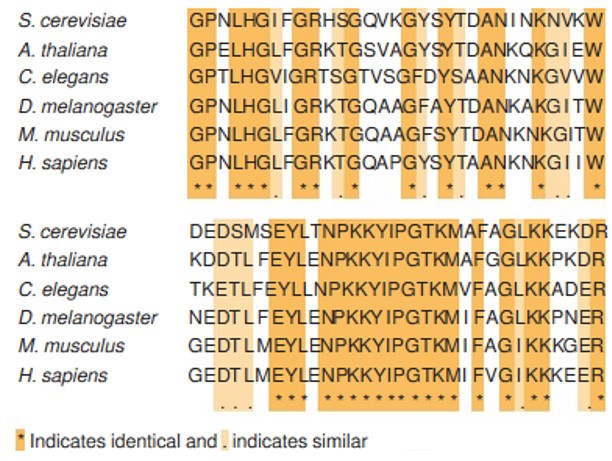 Különböző eredetű citokróm-C fehérjék ekvivalens szakaszainak aminosavsorrendje
(a genetikai kódolás redundanciája miatt a megfelelő DNS-szekvenciákban nagyobb mértékű eltérés lehet)
Sok gén felcserélhető más fajból származó ortológgal:
pl. élesztő sejtciklus mutánsok humán génekkel menekíthetők
27
A rovar és az emberi szem közös őstől származik
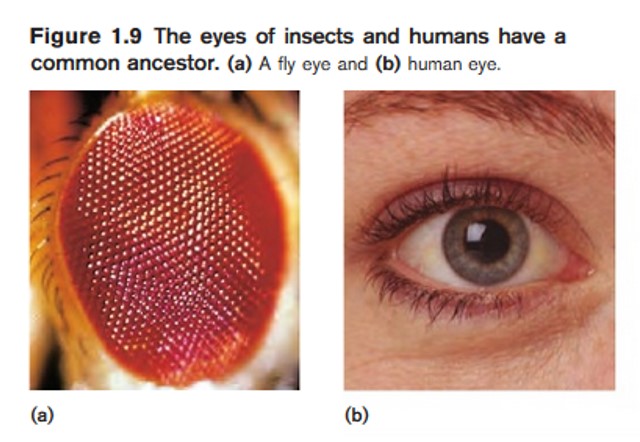 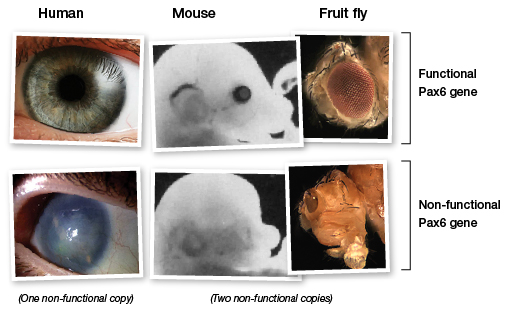 Sokáig tipikus példaként tanították a konvergens evolúció magyarázatára (párhuzamosan alakult ki a kétféle típusú szem)
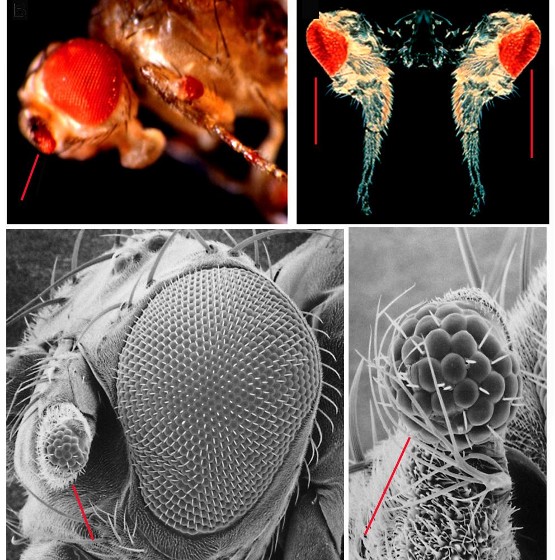 De: közös szemfejlődést irányító gént találtak (ey - muslica, Pax6 - egér, Aniridia - ember). Erős homológia.

Hibájuk a szem kifejlődésének zavarához vezet.
Muslica testfelületén az ektópikus expresszió vagy a humán ortológ (!) szemfejlődést indukál.
28
A gének és a környezet

A DNS-ben foglalt genetikai információ az élővilág óriási diverzitását képes létrehozni

GENETIKAI DETERMINÁLTSÁG: döntően a gének szabják meg a fenotípust
analógia: azonos építőelemekből különböző tervrajz alapján más-más épület
A gének okozzák és tartják fenn a különbséget a fajok között,
és a fajon belül az egyedek között.
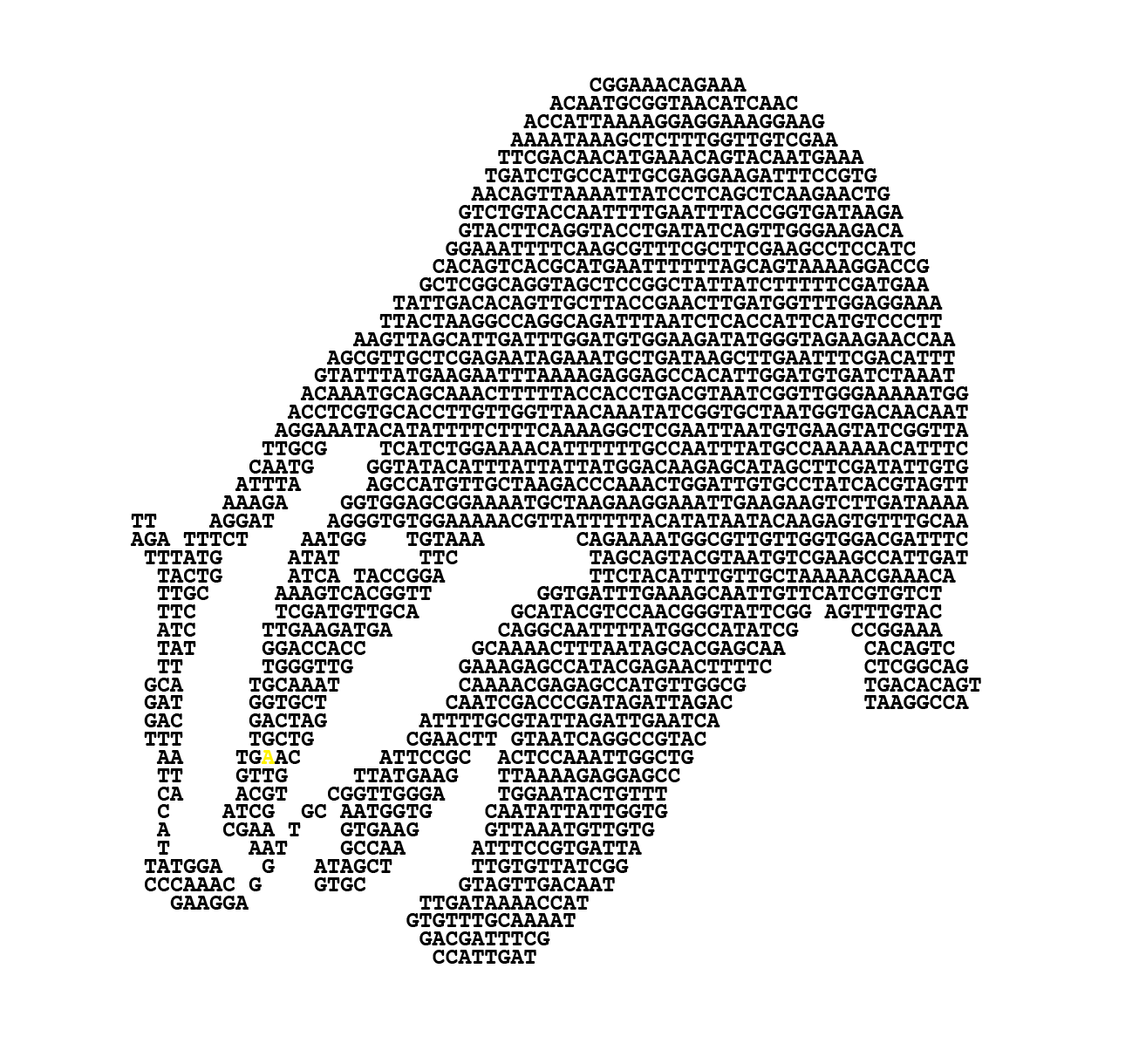 tölgymakk > tölgyfa
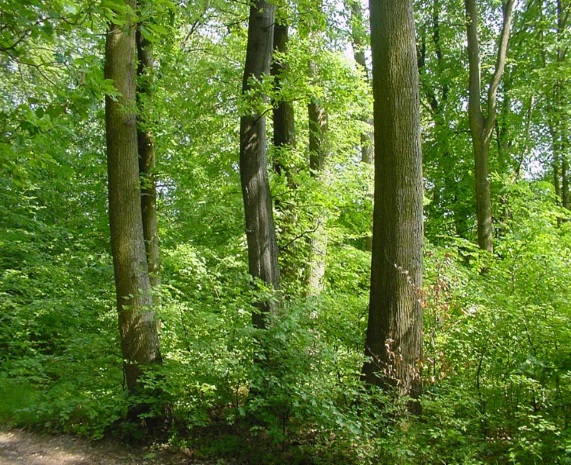 moha spóra > mohanövény
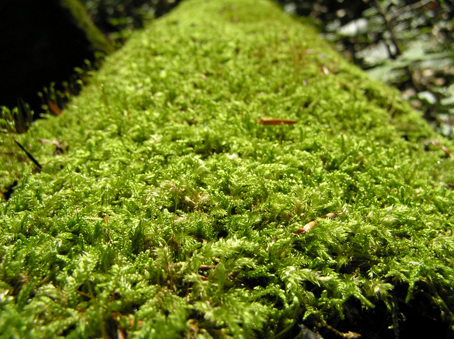 29
A környezet befolyásolja a fenotípust
két azonos genotípusú egyed fejlődhet különbözőképpen eltérő környezetben,
illetve két eltérő genotípus fejlődhet azonos módon is a környezettől függően
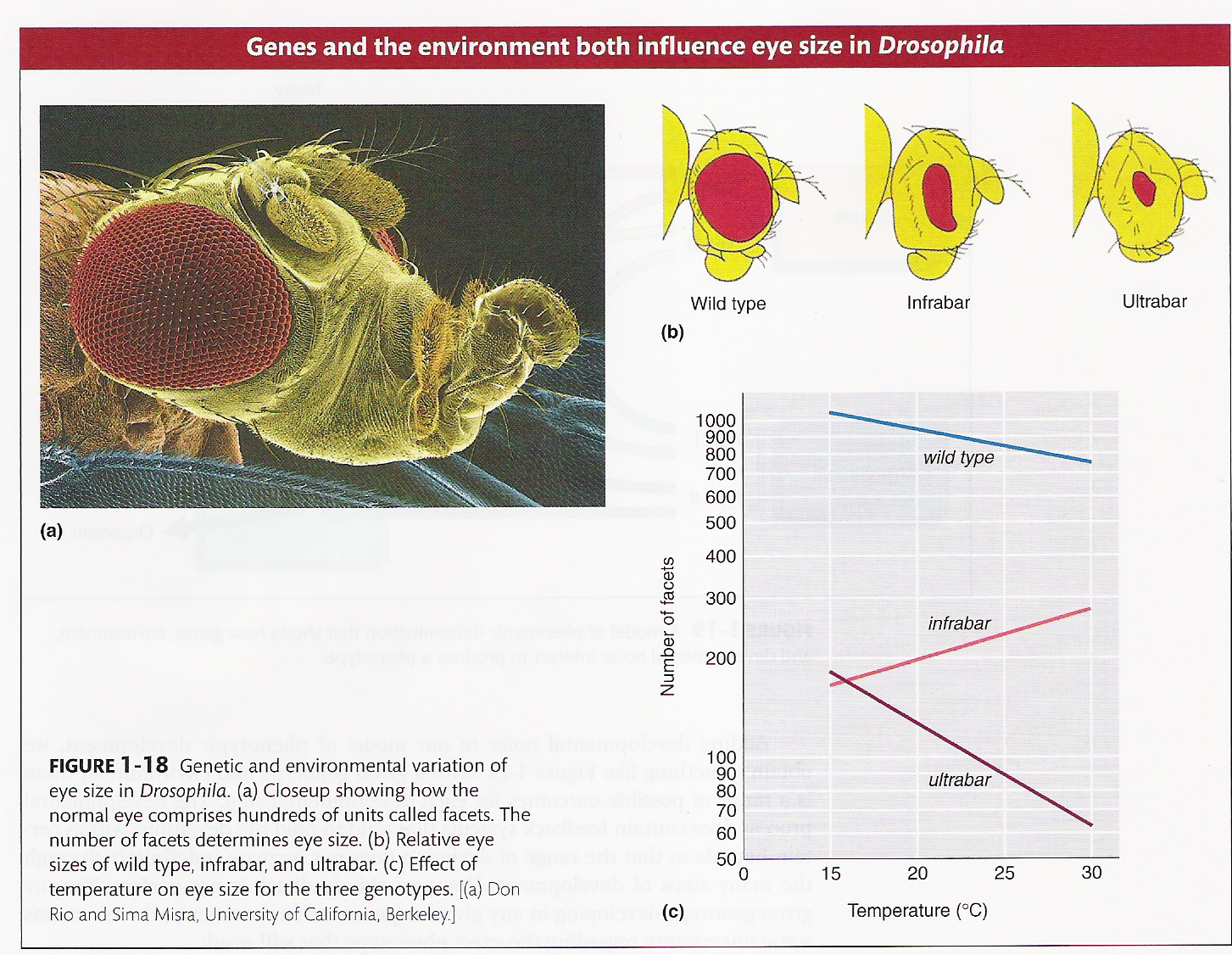 Reakciónorma
30
Hét különböző Achillea növény három különböző tengerszint feletti magasságra mutatott reakciónormája
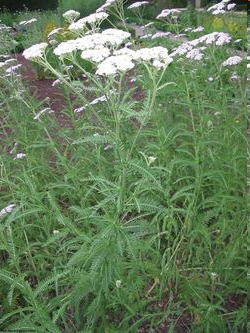 A szárhossz reakciónormái a tengerszint feletti magasság függvényében
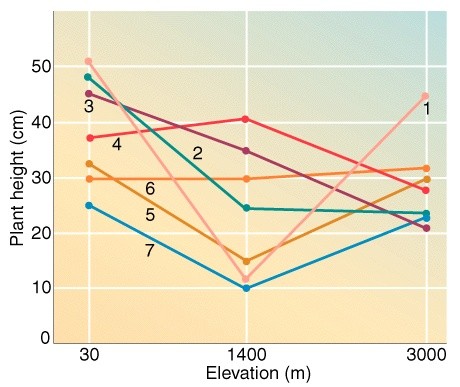 Achillea millefolium
Közönséges
cickafark
A természetben a reakciónormák a leggyakrabban átfedők. Genotípust csak szigorúan körülírt környezetben lehet a fenotípussal azonosítani.
31
[Speaker Notes: A valóságban az egyedek általában sem gén-jeikben, sem környezetükben nem egyeznek teljes mértékben.]
A fejlődési zaj
A fejlődés során bekövetkező „véletlenszerű hatás” (tkp. a sejtek mikrokörnyezete) tovább fokozza a fenotípusos változatosságot

pl. A vad Drosophila két szemében is lehet kisebb eltérés a facetták számában 
– azonos genotípus és környezet (?) –
32